Reaction Plane Calibration for VTX
27th Jul 2012
Maki KUROSAWA for VTX
RBRC
Reaction Plane Calibration for VTX (Option 1)
Only Q-vector on Barrel 0 were used.
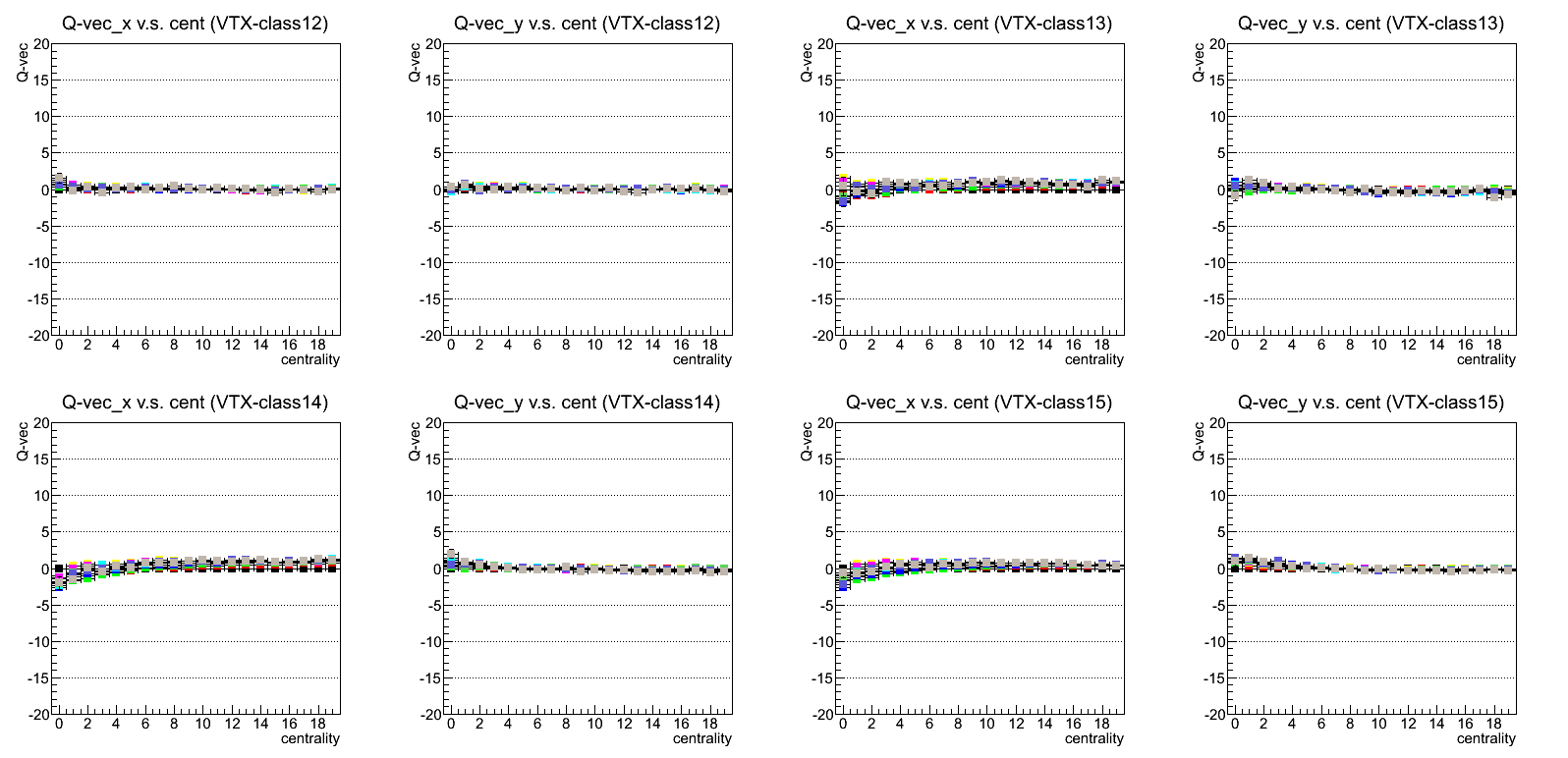 2
Reaction Plane Calibration for VTX (Option 1)
Only Q-vector on Barrel 0 were used.
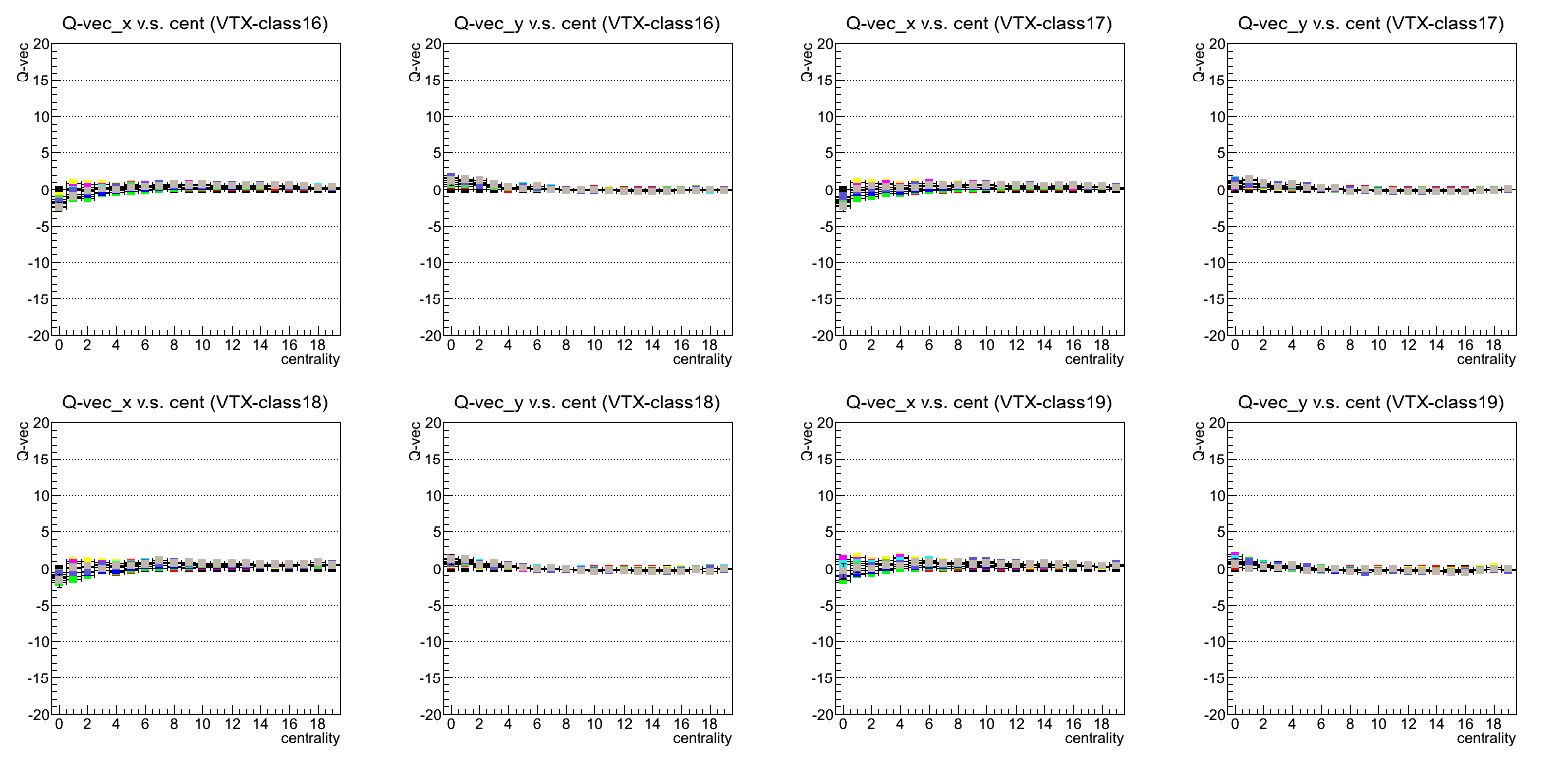 3
Reaction Plane Calibration for VTX (Option 1)
Only Q-vector on Barrel 0 were used.
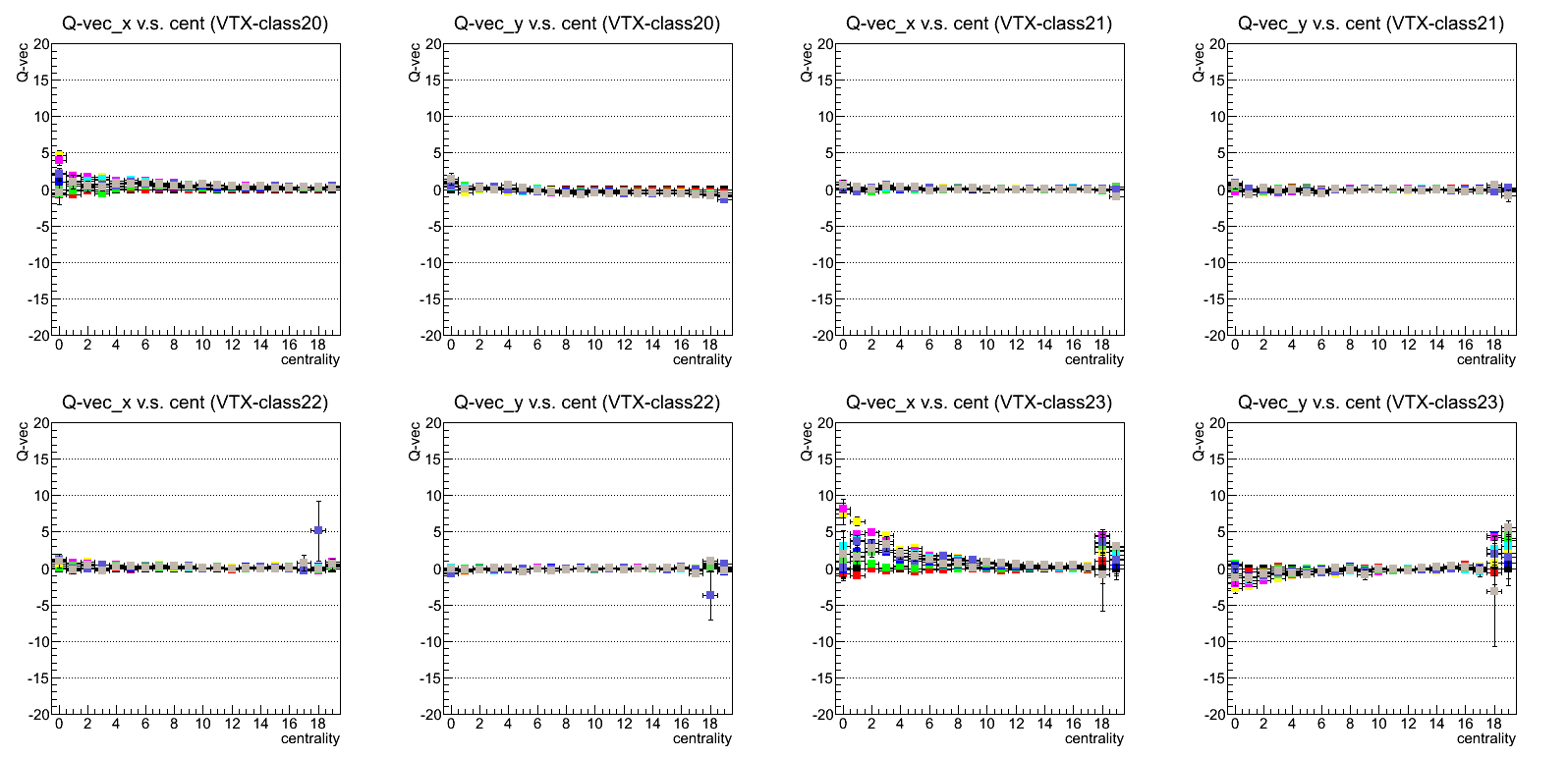 4
Reaction Plane Calibration for VTX (Option 1)
9000
9001
9002
Use calibration parameters that are created by using segment 9000.
Reaction plane : SVX-SN Egap-2
Track : CNT
9003
9004
9005
9006
2 < pT GeV/c < 3
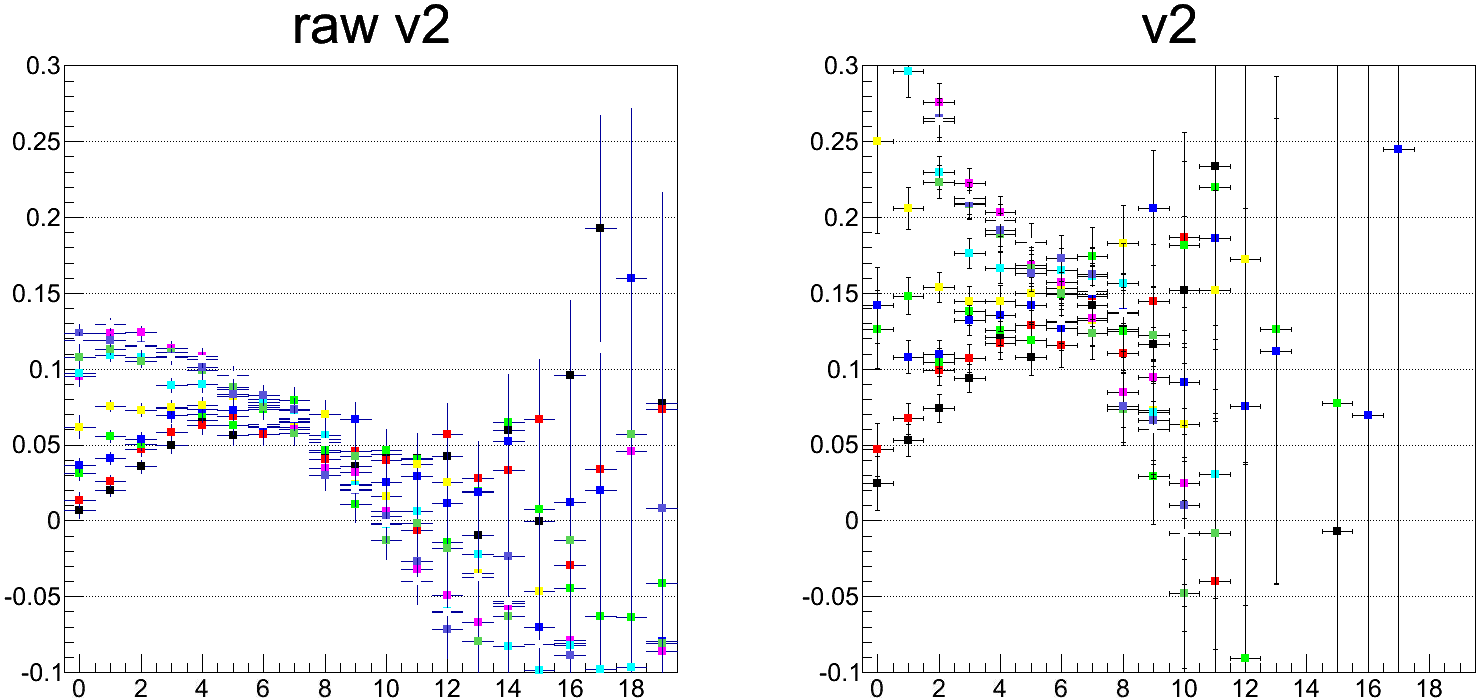 9007
9008
9009
Original
centrality
centrality
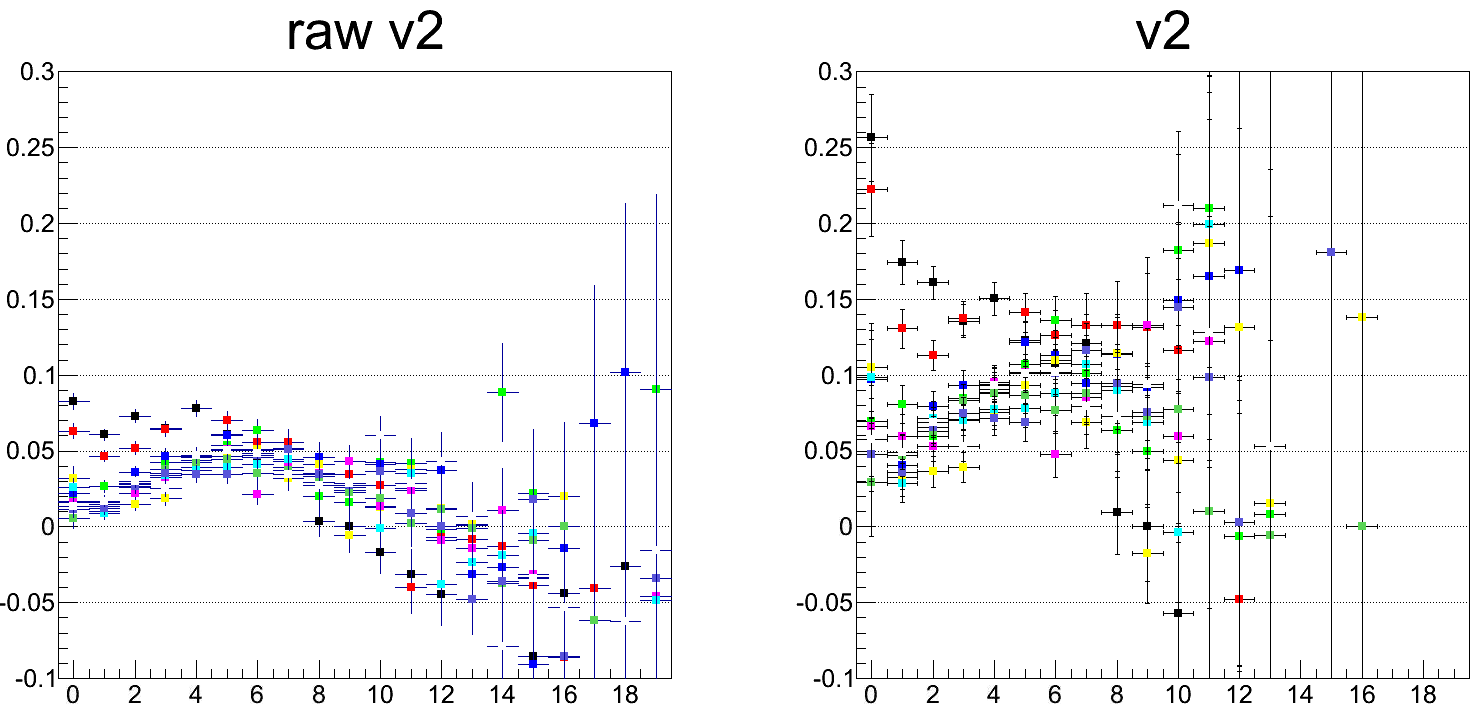 Qvector on B1
Segment 9007
was used to generate calibration parameters
0.0-0.5M
0.5-1.0M
1.0-1.5M
1.5-2.0M
2.0-2.5M
3.0-3.5M
3.5-4.0M
4.0-4.5M
4.5-5.0M
5.0-5.5M
centrality
centrality
Reaction Plane Calibration for VTX (Option 2)
Only Q-vector from VTX track segment were used.
class 53
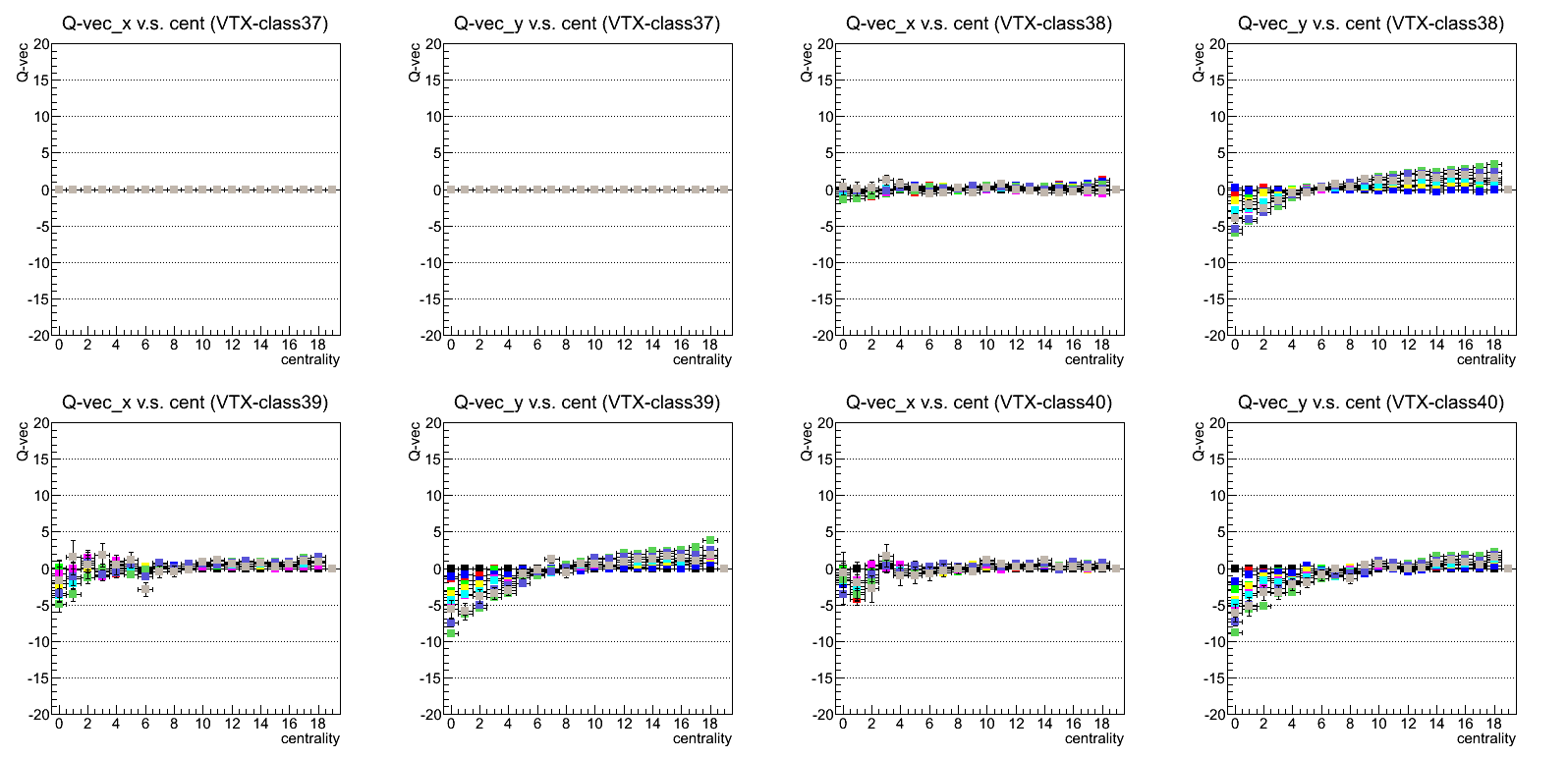 class 54
class 55
Reaction Plane Calibration for VTX (Option 2)
Only Q-vector from VTX segment were used.
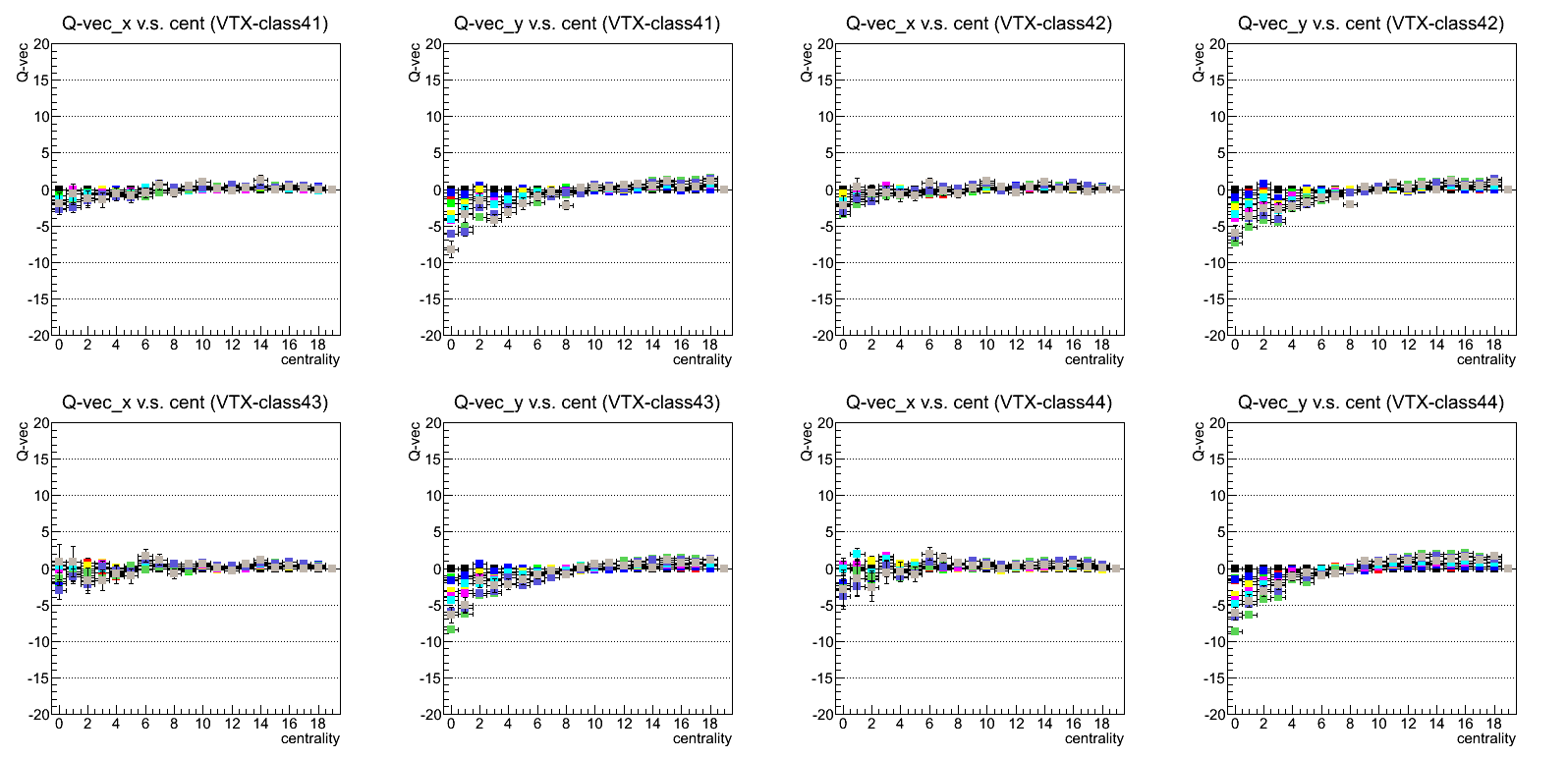 Reaction Plane Calibration for VTX (Option 2)
Only Q-vector from VTX segment were used.
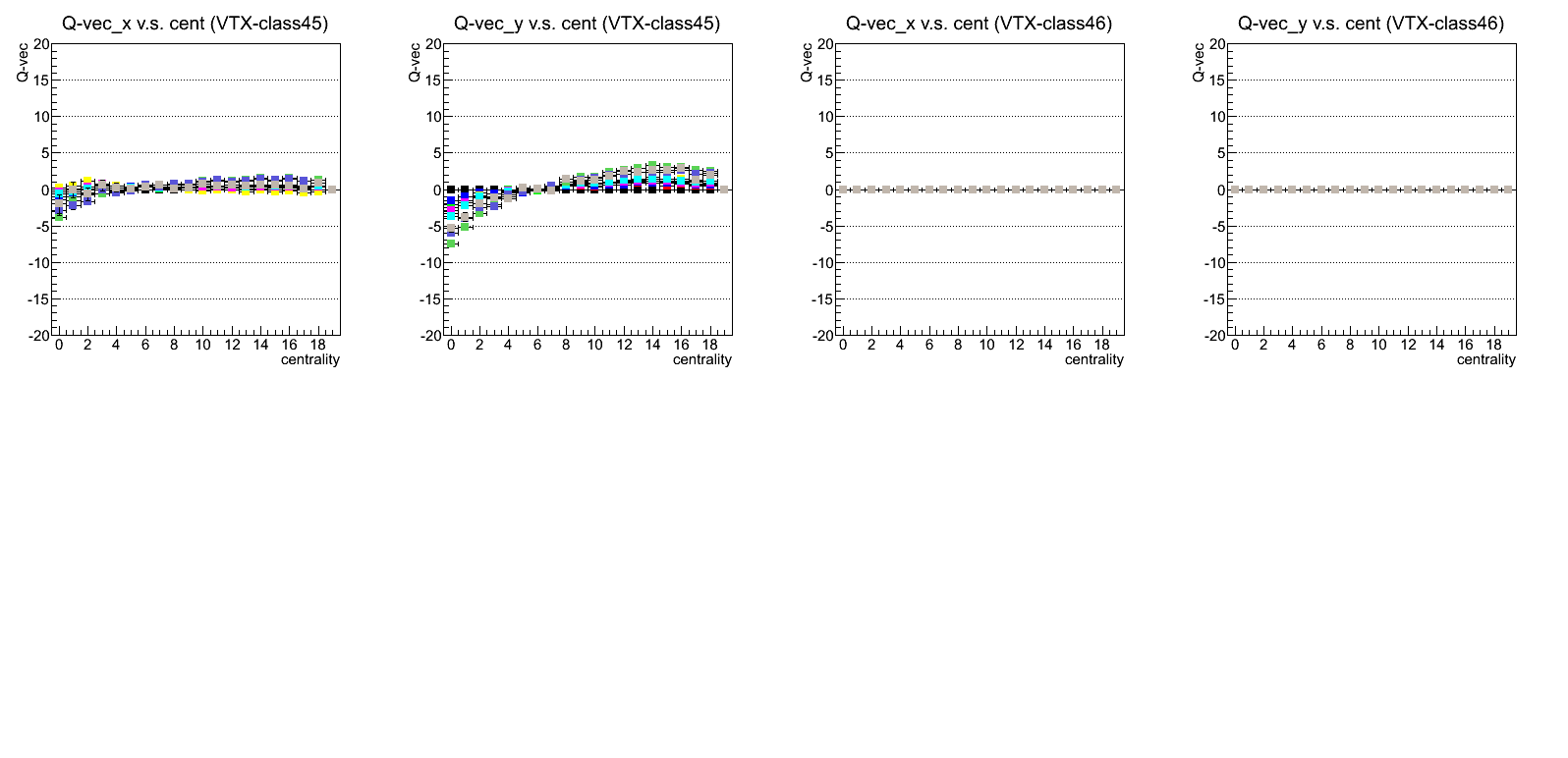 Reaction Plane Calibration for VTX (Option 2)
9000
9001
9002
Use calibration parameters that are created by using segment 9000.
Reaction plane : SVX-SN Egap-2
Track : CNT
9003
9004
9005
9006
2 < pT GeV/c < 3
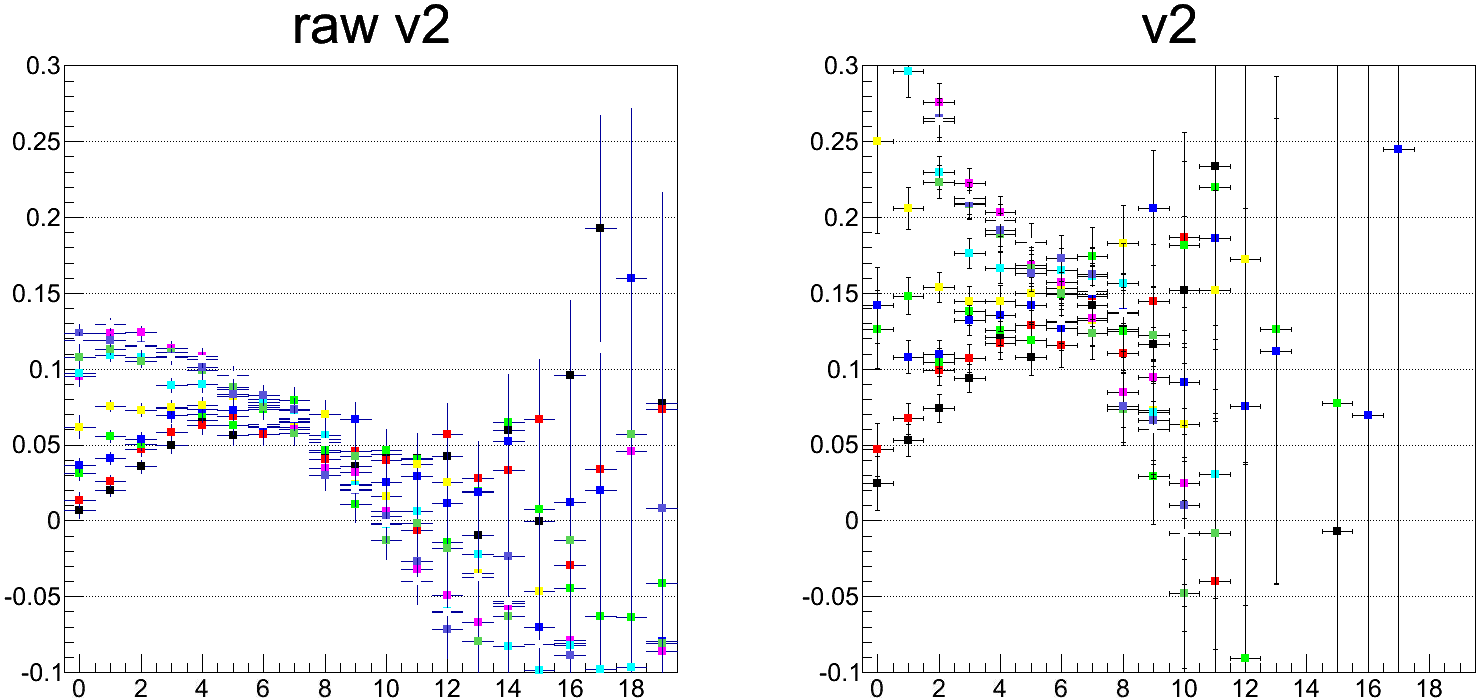 9007
9008
9009
Original
centrality
centrality
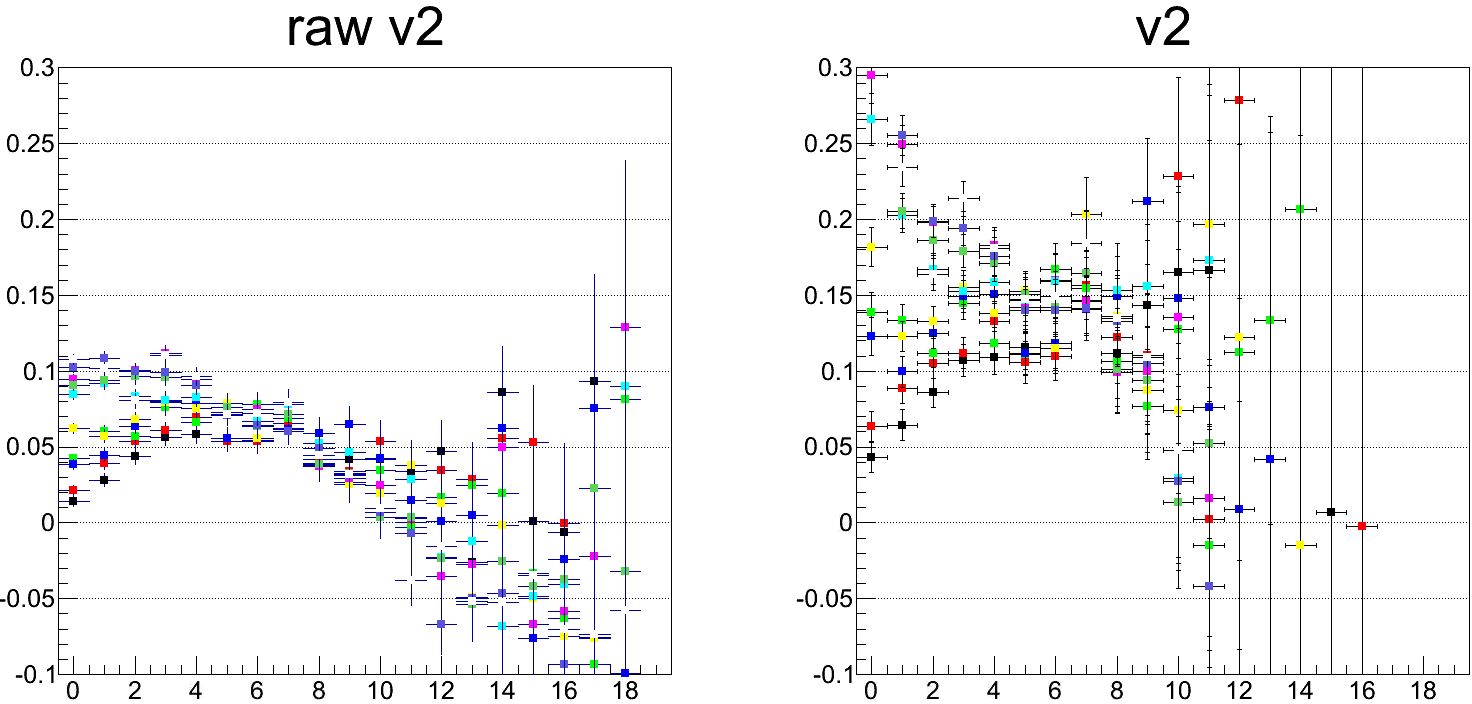 0.0-0.5M
0.5-1.0M
Track Segment
1.0-1.5M
1.5-2.0M
2.0-2.5M
3.0-3.5M
3.5-4.0M
4.0-4.5M
4.5-5.0M
5.0-5.5M
centrality
centrality
Hadron V2 and V3 Distribution (BBC) 8% of all Data
634 Aggregated Segment Files (~355M events)
V2 and v3 as a function of pT for charged hadrons with

isolation cut : -200mm < diff < 400mm (layer 0 and layer 3)
		  : -200mm < diff < 600mm (layer 1)
 		  : -400mm < diff < 800mm (layer 2)

DCA cut  	  : |DCA-XY| < 200um
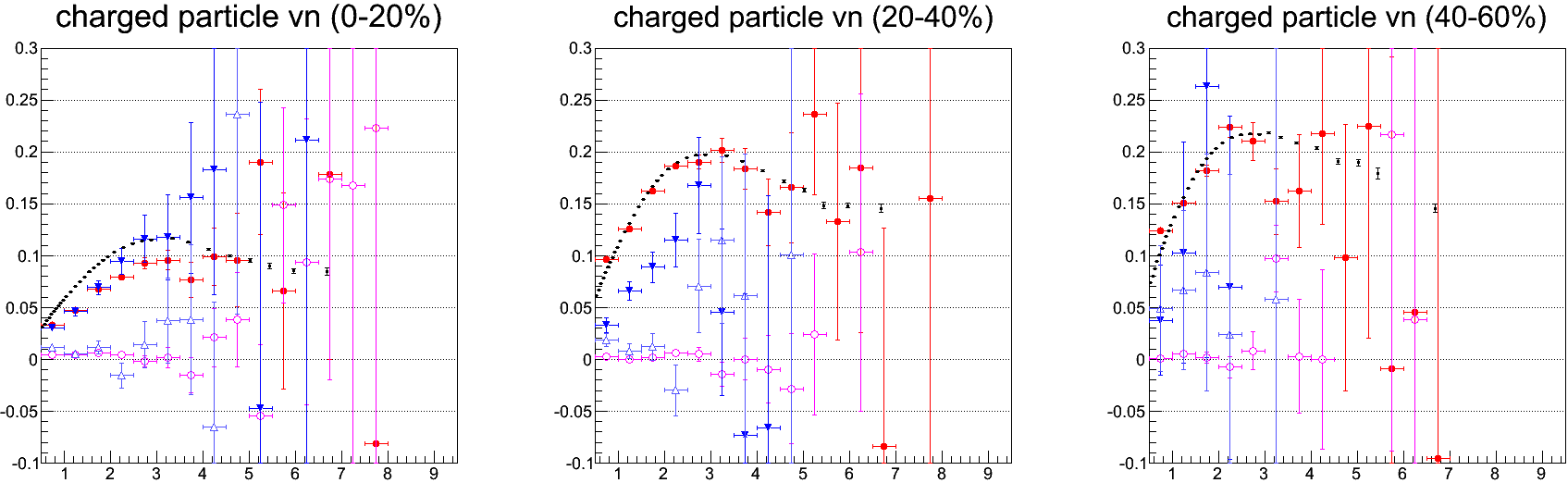 V_n
V2 cos
V3 cos
AN689
V2 sin
V3 sin
pT (GeV/c)
pT (GeV/c)
pT (GeV/c)
10
Hadron V2 and V3 Distribution (VTX-Egap2) 8% of all Data
634 Aggregated Segment Files (~355M events)
V2 and v3 as a function of pT for charged hadrons with

isolation cut : -200mm < diff < 400mm (layer 0 and layer 3)
		  : -200mm < diff < 600mm (layer 1)
 		  : -400mm < diff < 800mm (layer 2)

DCA cut  	  : |DCA-XY| < 200um
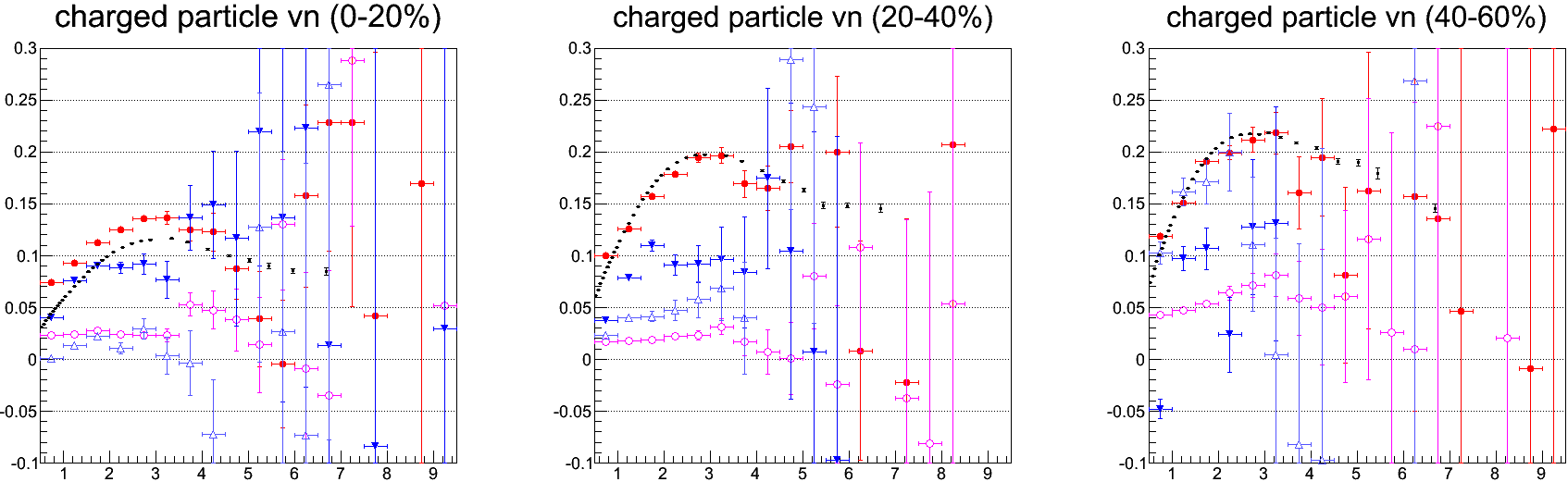 V2
V3
AN689
V_n
V2 cos
V3 cos
AN689
V2 sin
V3 sin
pT (GeV/c)
pT (GeV/c)
pT (GeV/c)
11